МІЖНАРОДНИЙ МАРКЕТИНГОВИЙ КОМПЛЕКС: ТОВАРНА ПОЛІТИКА
План
Поняття міжнародного маркетингового комплексу.
Міжнародна товарна політика і товарні стратегії. 
Фактори, що впливають на товарну політику. 
 Складові елементи товару.
1. Поняття міжнародного маркетингового комплексу
Для виходу на зарубіжні ринки використовують інструменти, методи і прийоми міжнародного маркетингового комплексу (marketing mix). Його елементами є сукупність чотирьох пов’язаних політик компанії (4Р): товарної (product), цінової (price), збутової (placement) та комунікаційної (promotion).
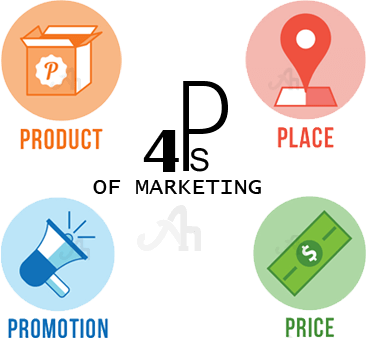 Міжнародний маркетинговий комплекс
Міжнародний маркетинговий комплекс – це система інструментів, методів та підходів щодо товару, ціни, каналів розподілу та просування, використання яких має за мету формування конкурентних переваг підприємства на цільовому сегменті або певному зарубіжному ринку.
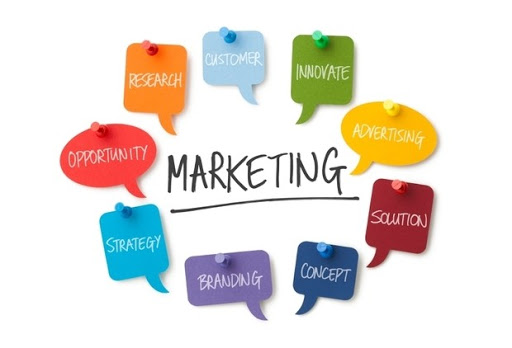 Розрізняють 3 типи ММ комплексу:
2. Міжнародна товарна політика і товарні стратегії
Міжнародна товарна політика – визначення залежно від кон’юнктури зовнішнього ринку дій конкурентів, експортних можливостей компанії, характеристик товару і товарної стратегії, здатних забезпечити планований обсяг прибутку та розв’язання інших стратегічних і оперативних завдань.
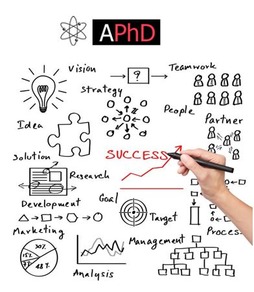 Існує 3 види товарної політики:
Міжнародна товарна стратегія
Міжнародна товарна стратегія – сукупність маркетингових дій стосовно товарного елементу маркетингового комплексу, обумовлених особливостями зарубіжних ринків та етапом розвитку компанії.
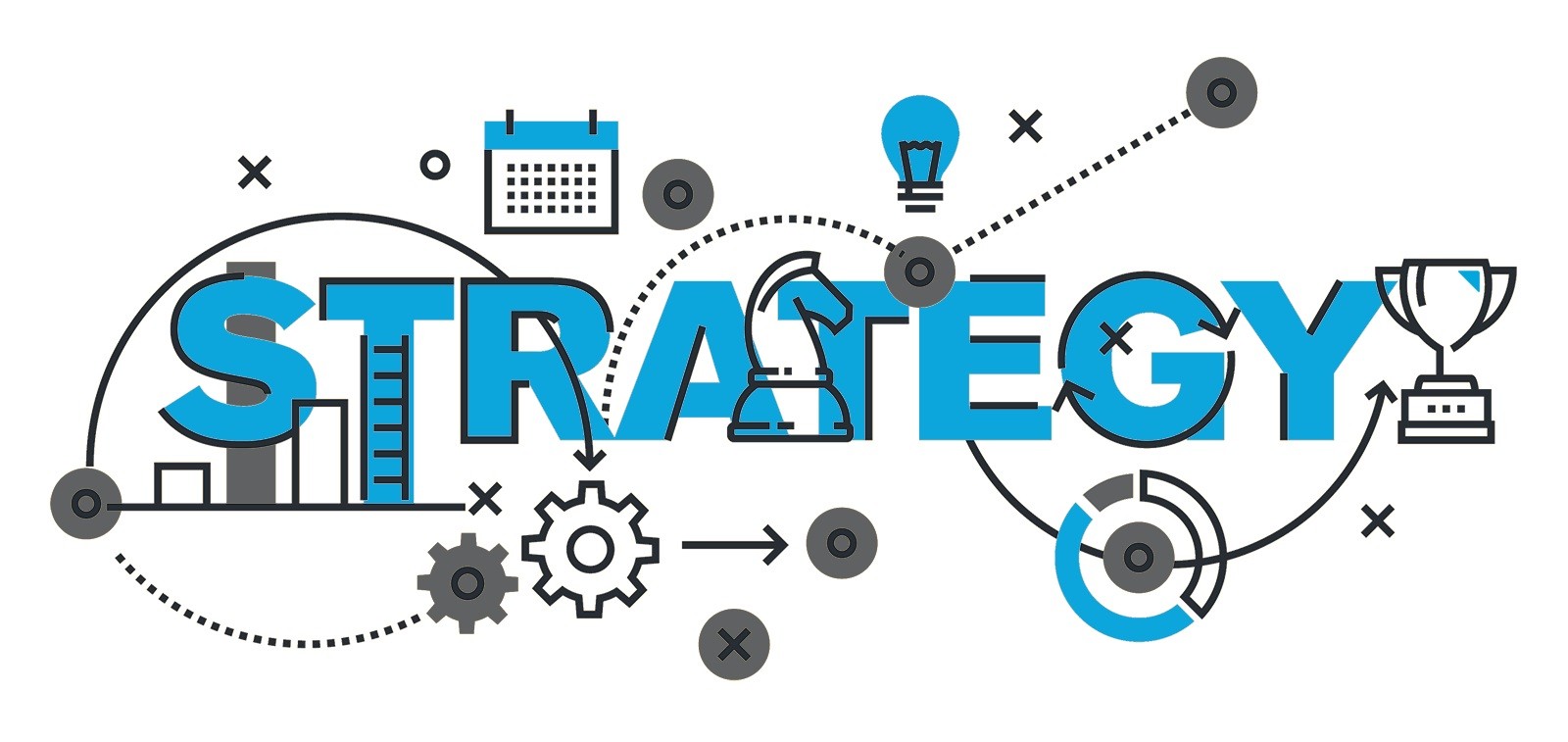 Стратегія адаптації
Стратегія адаптації – пристосування товару до місцевих умов.
Вимушена адаптація – зумовлена законами й місцевими правилами зарубіжного ринку, найважливішими з яких є: норми безпеки, санітарногігієнічні норми, технічні норми, культурні норми. 
Необхідна адаптація – пов’язана із законами ринку, тобто з потребою зважати на специфічні вимоги й запити клієнтури в кожній з країн, куди поставляють товар.
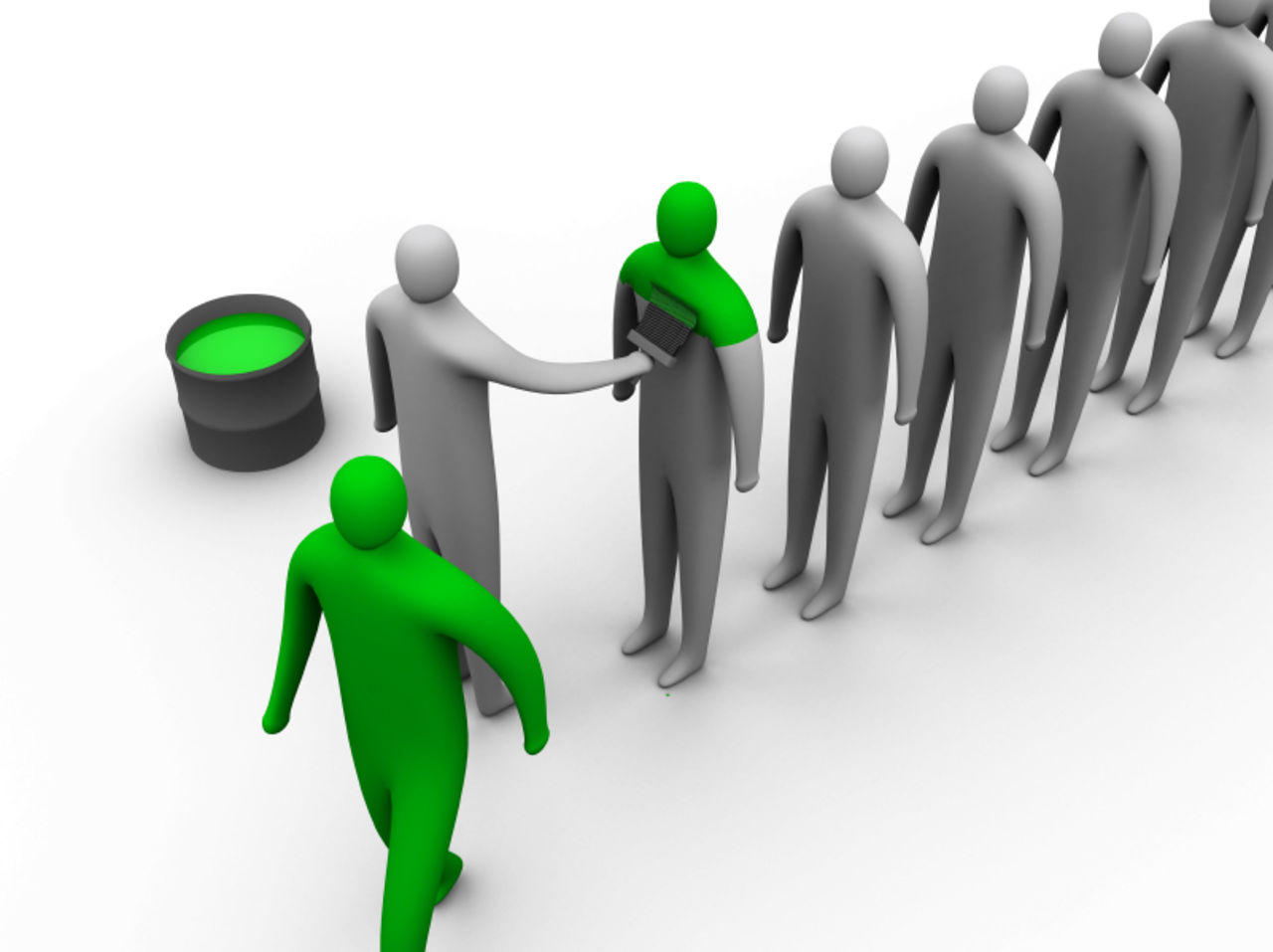 Стратегія стандартизації товару
Стратегія стандартизації товару – передбачає постачання на міжнародний ринок уніфікованого асортименту продукції, яку продають майже незмінною на всіх ринках з усіма зумовленими цим особливостями (якість товару, товарний знак, дизайн тощо).
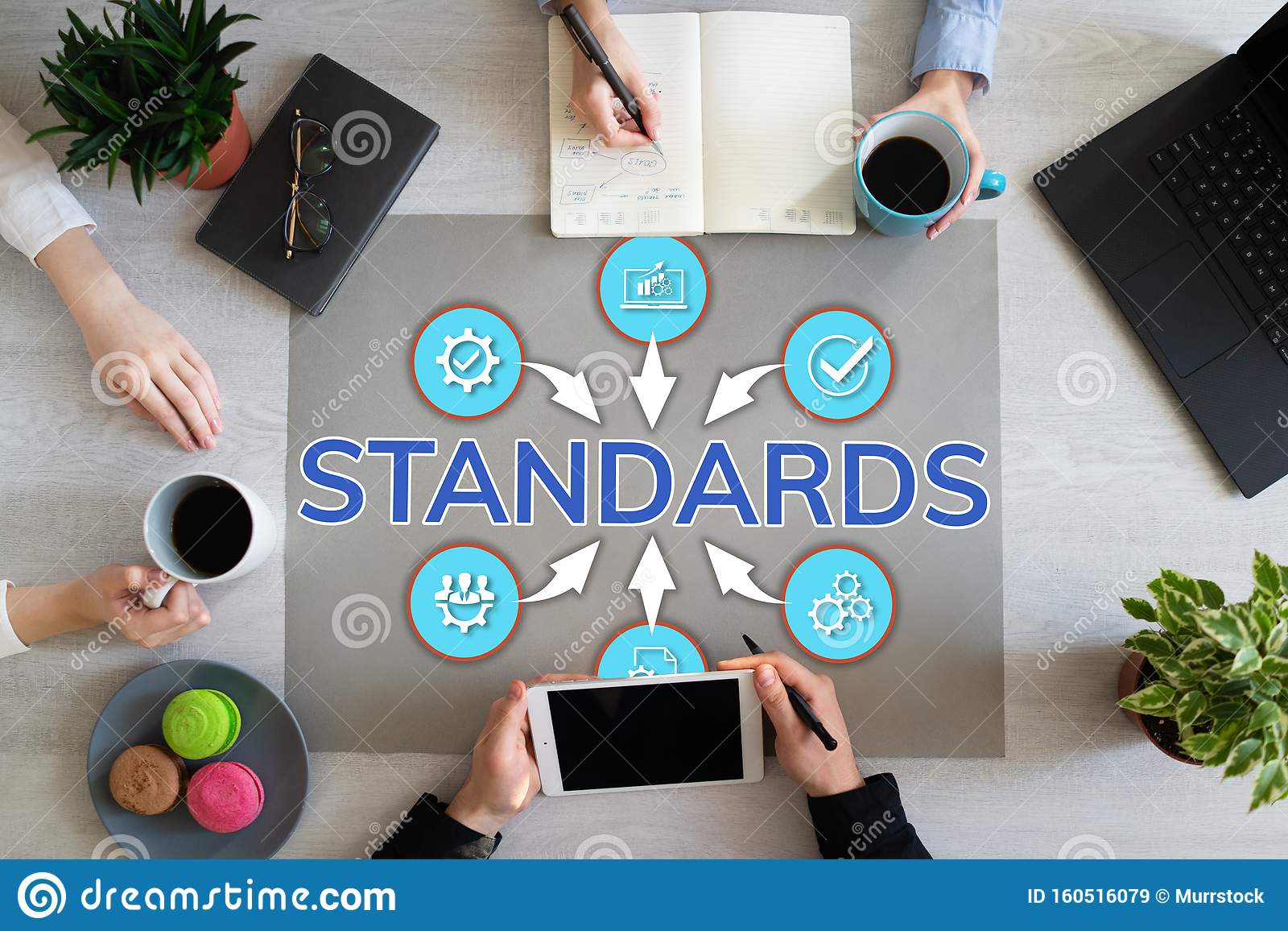 Такий підхід допомагає мінімізувати витрати виробництва та витрати на маркетинг
Стандартизація забезпечує такі переваги:
Cтратегія нового винаходу
Найризикованішою й найдорожчою є стратегія нового винаходу (інновації), за якої фірма розробляє новий продукт, покликаний найповніше задовольнити потреби покупців порівняно з уже наявними товарами-конкурентами. Є найскладнішою, але забезпечує фірмі довгострокові конкурентні переваги.
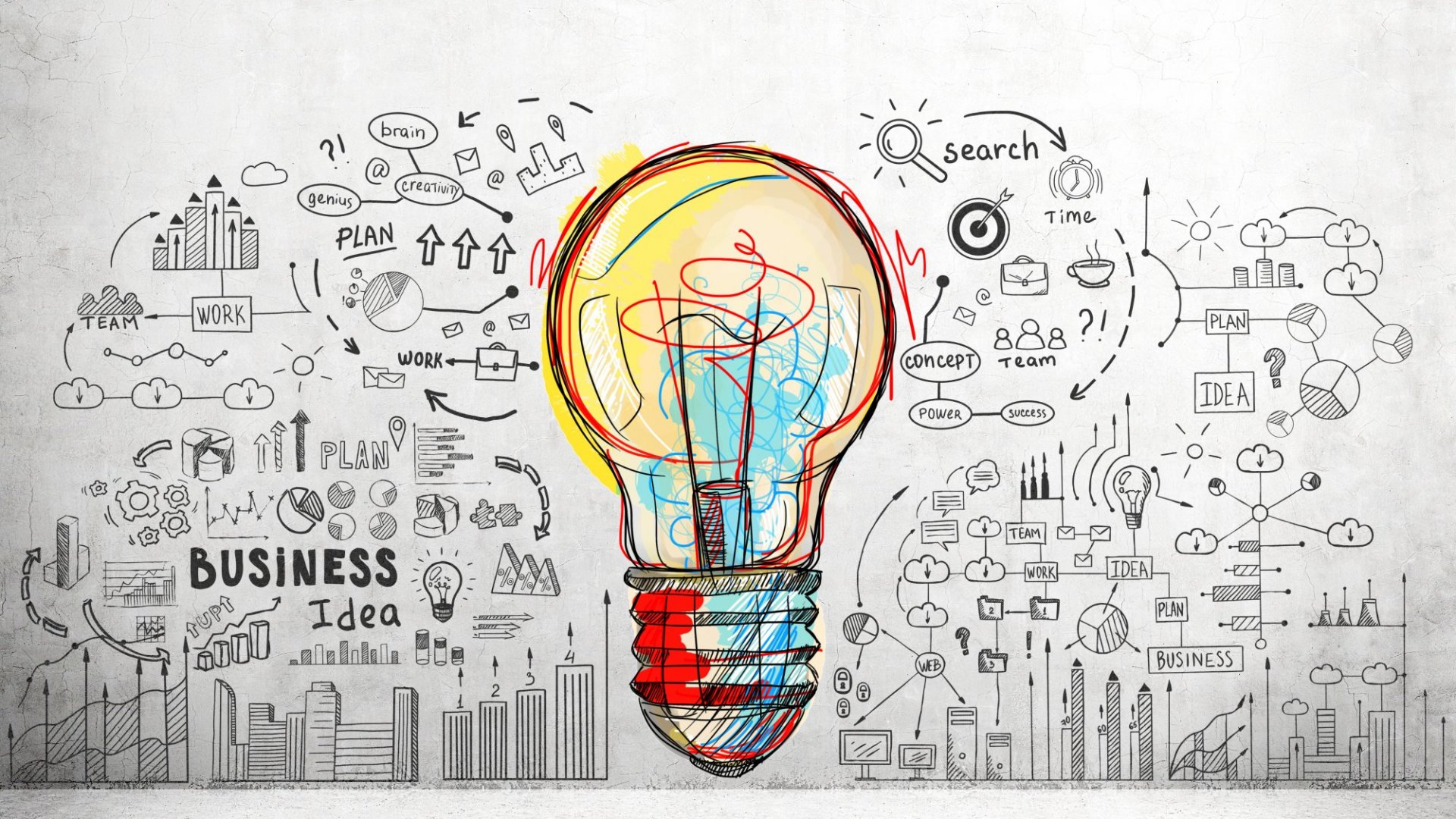 Стратегія зворотного винаходу
При проникненні товару на ринки країн, що розвиваються, часто використовують стратегію зворотного (регресивного) винаходу – продукт фірми для цих ринків повинен бути простішим, ніж для національного ринку.
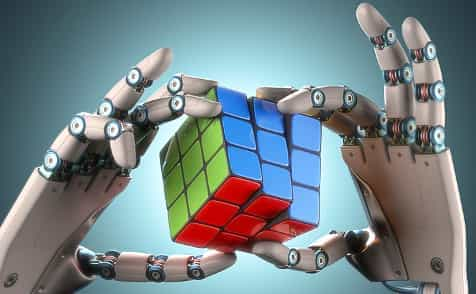 3. Фактори, що впливають на товарну політику
Кожна фірма, що прагне завоювати закордонний ринок, має будувати товарну політику, зважаючи на такі її основні детермінанти:
На товарну політику впливають і особливості товару:
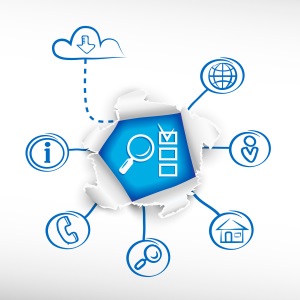 Життєвий цикл товару
Життєвий цикл товару – концепція, яка відображає зміни в збуті товару, одержанні прибутку та стратегії маркетингу з моменту створення цього товару до моменту його зникнення з ринку
4. Складові елементи товару
Товар – це: 
1) продукт праці, що задовольняє потребу і призначений для обміну за допомогою купівлі-продажу; 
2) усе, що може задовольнити потребу і пропонується ринку з метою залучення уваги, придбання, використання і споживання.
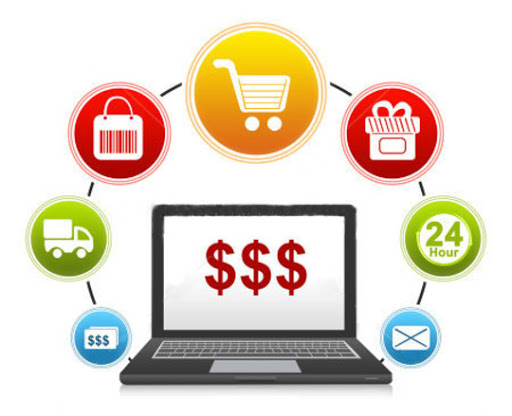 Розрізняють три рівні товару в міжнародному маркетингу:
Торговельна марка та торговий знак
Торговельна марка – позначка, яка розміщується на товарі (чи упаковці) і дає змогу відрізняти однорідні товари і послуги різних виробників.
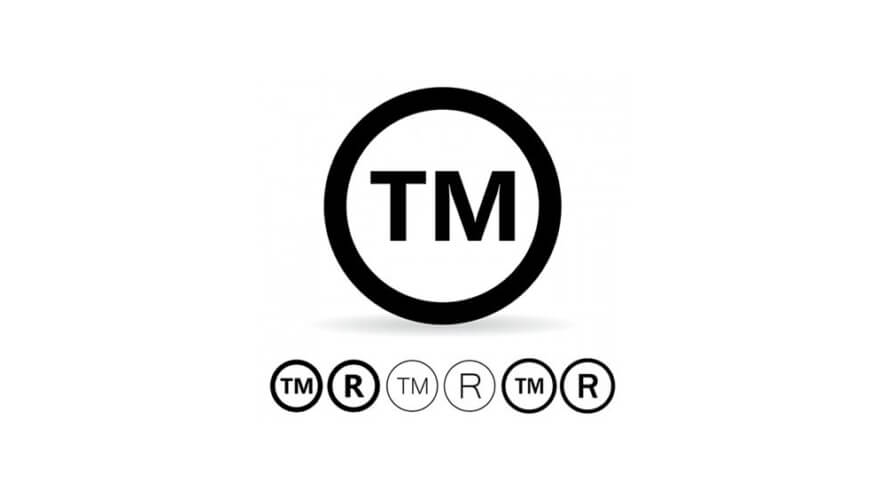 Торговий знак – зареєстрована торговельна марка.
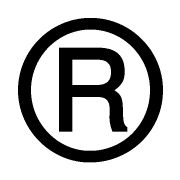 Маркування
Маркування – засіб інформації про товар у вигляді нанесення на сам товар чи його упаковку умовних малюнків, символічних, цифрових, буквених знаків.
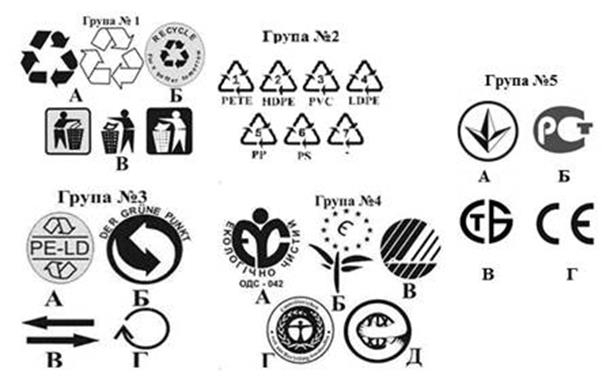 Асортимент товару
Асортимент товару – визначена сукупність (набір), перелік експортних товарів різних видів, сортів, об’єднаних за якоюсь ознакою (призначенням, кольором, розміром, способом виробництва і т.п.)
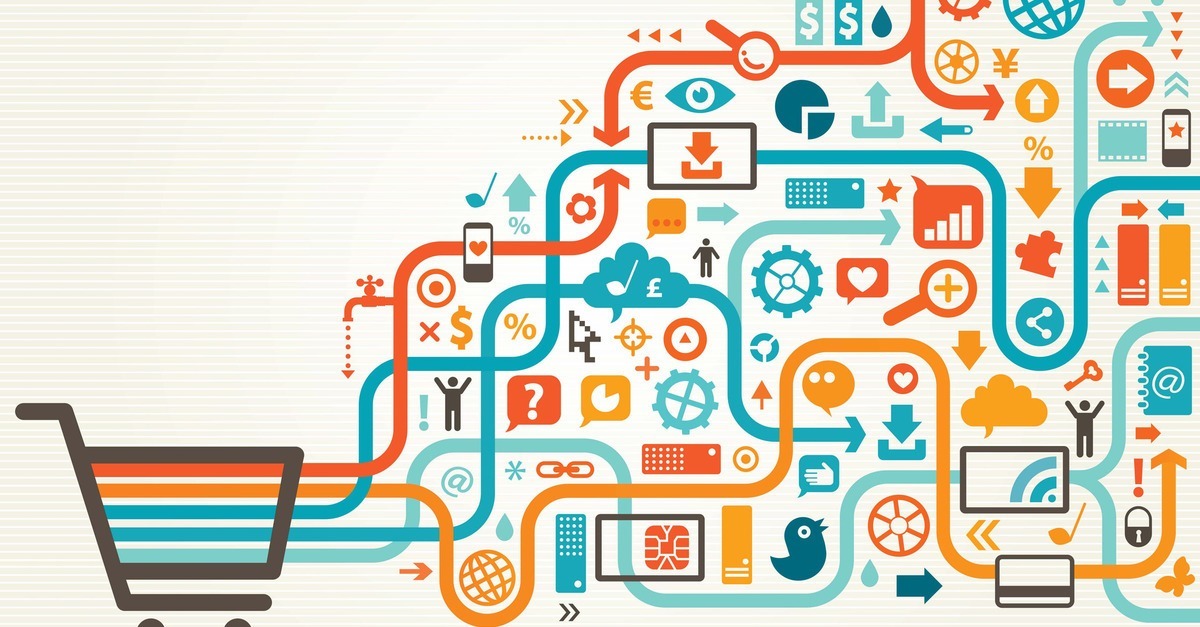 Асортиментна політика
Асортиментна політика – передбачає визначення складу і кількості продуктів. 
На її здійснення впливає 2 групи факторів: внутрішні (виробничі потужності, ноу-хау, досвід, витрати); і зовнішні (правові обмеження на поставку, рівень конкуренції).